Computer ScienceSenior Design Expo
May 5th, 2022
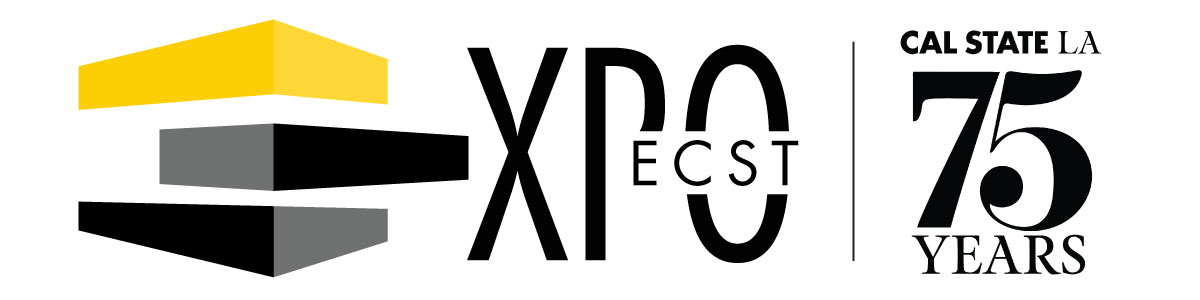 1
Agenda
09:00 a.m. – 09:40 a.m. 		Opening
09:00			Welcome message by the Department Chair
09:05			Project Introduction	
09:20			Special Recognition 
09:30			Dean’s Welcome
09:45 a.m. – 10:00 a.m.		Presentation Room Set-Up
10:00 a.m – 12:00 p.m.		Project Presentation/Demo Sessions 
							4 parallel sessions (LA A, LA B, LA C, Alhambra)
12:00 p.m – 12:30 p.m.		Group Photos
12:30 p.m – 01:30 p.m. 		Lunch, Networking, & Posters (ECST Courtyard)
2
2021-2022 Projects
3
150 Students
16 Projects
14 Sponsors
4
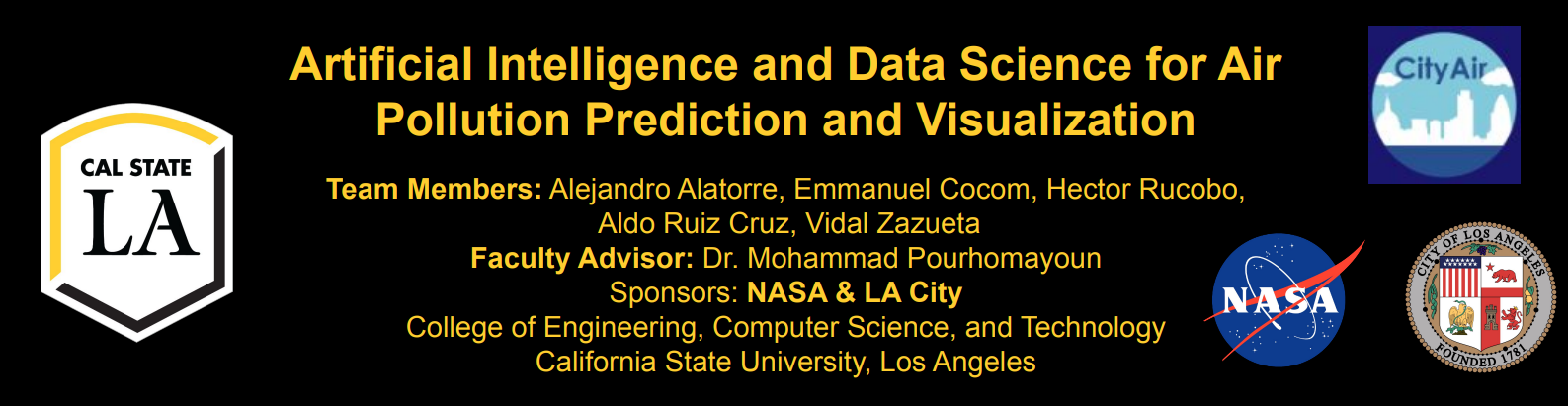 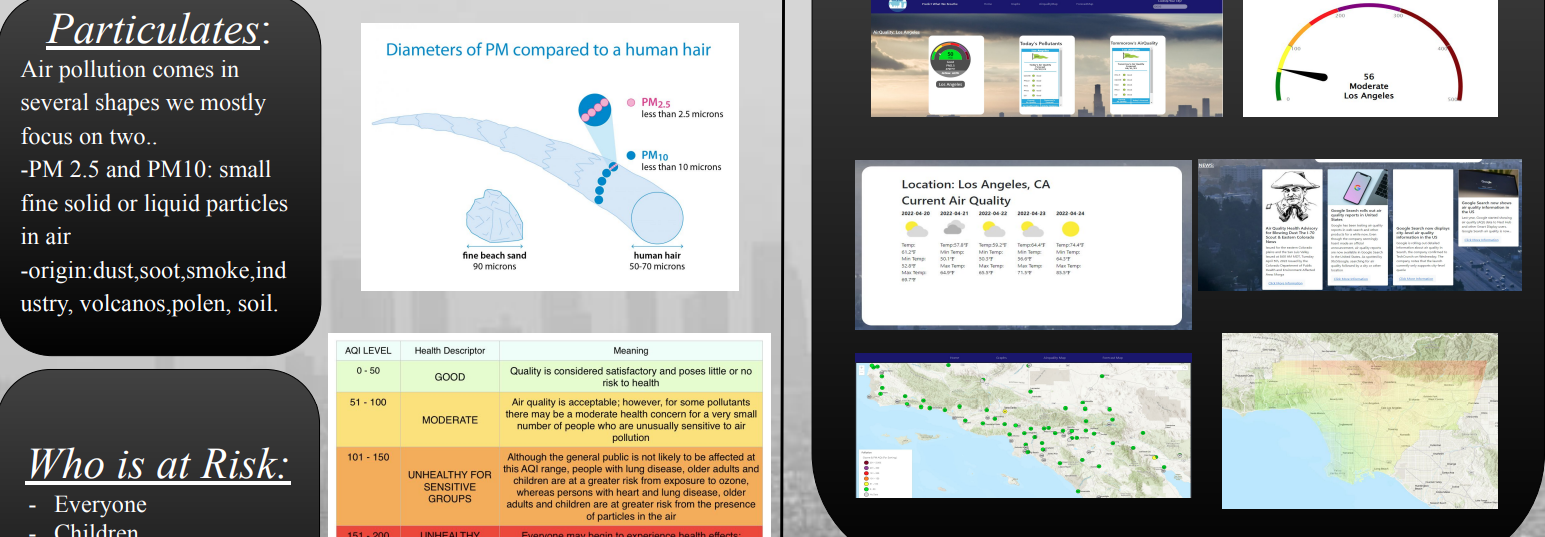 5
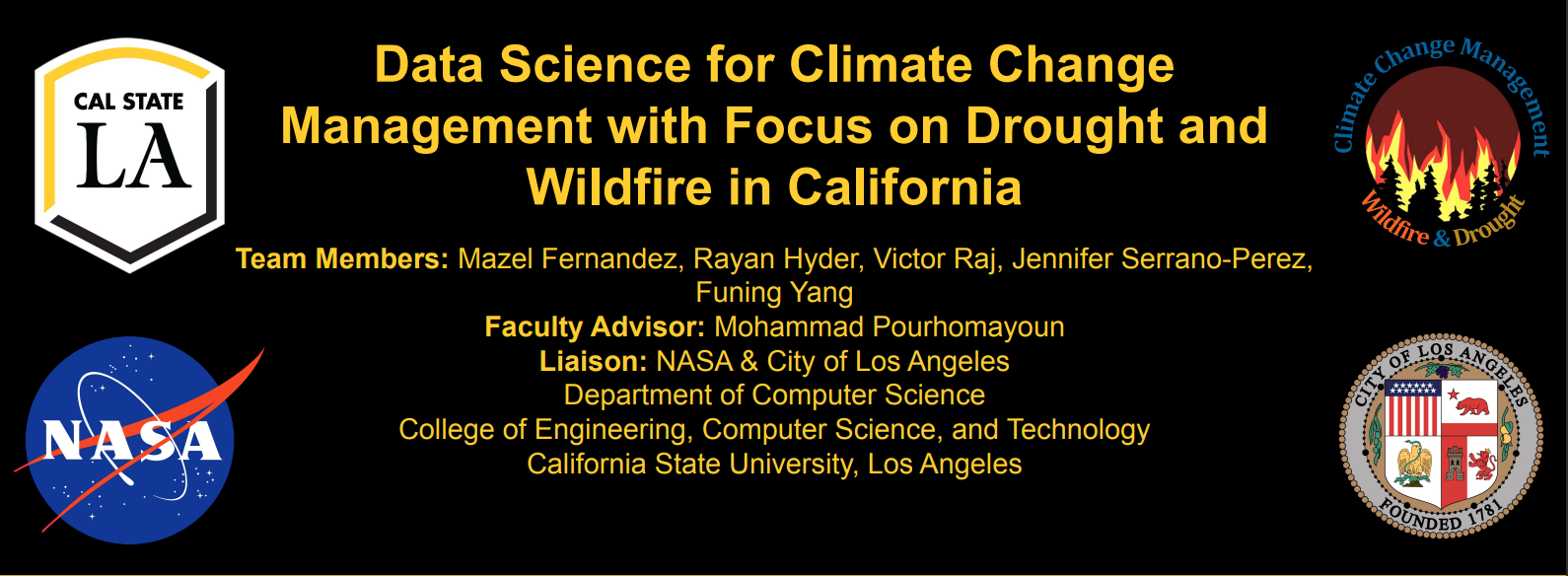 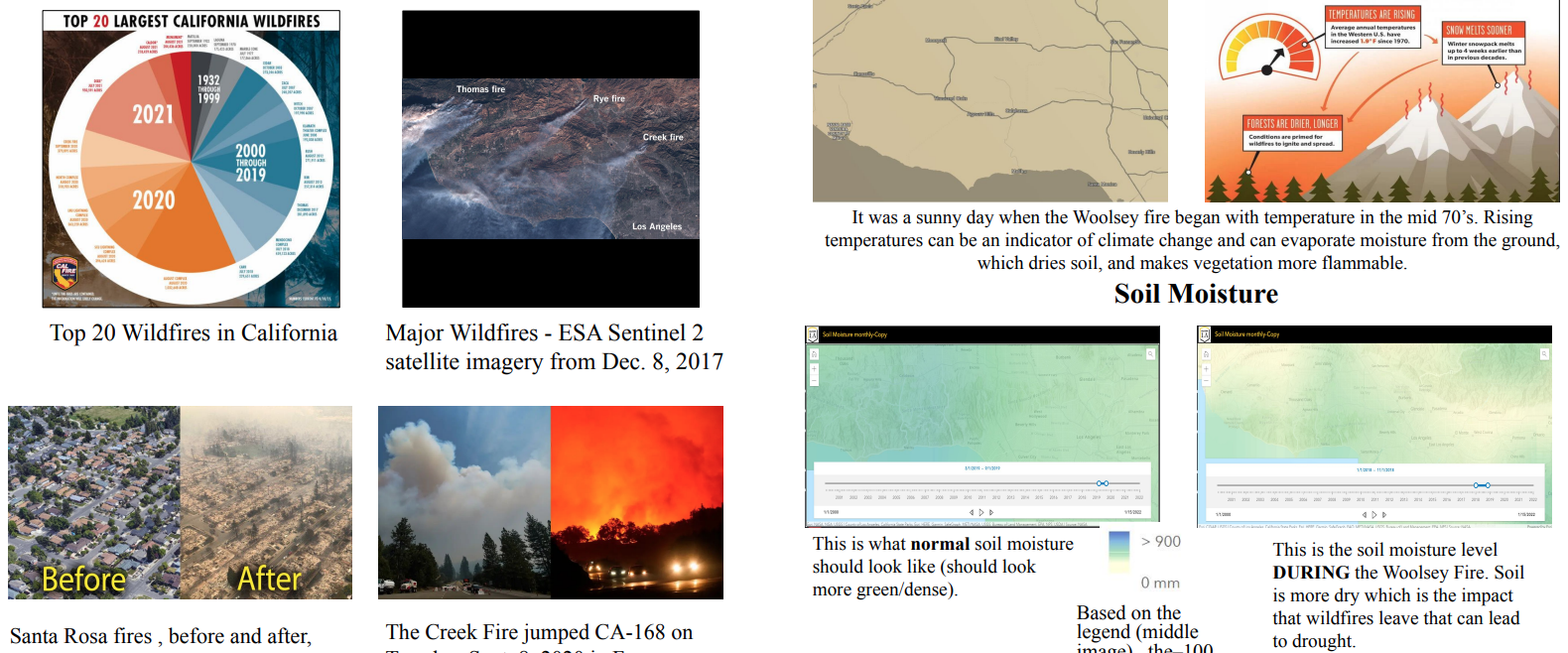 6
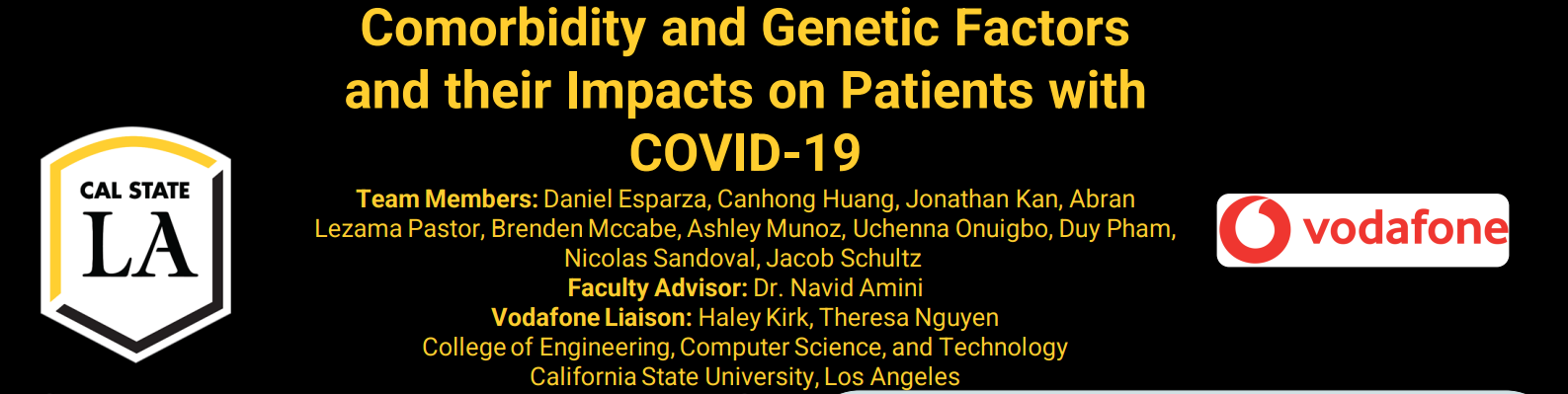 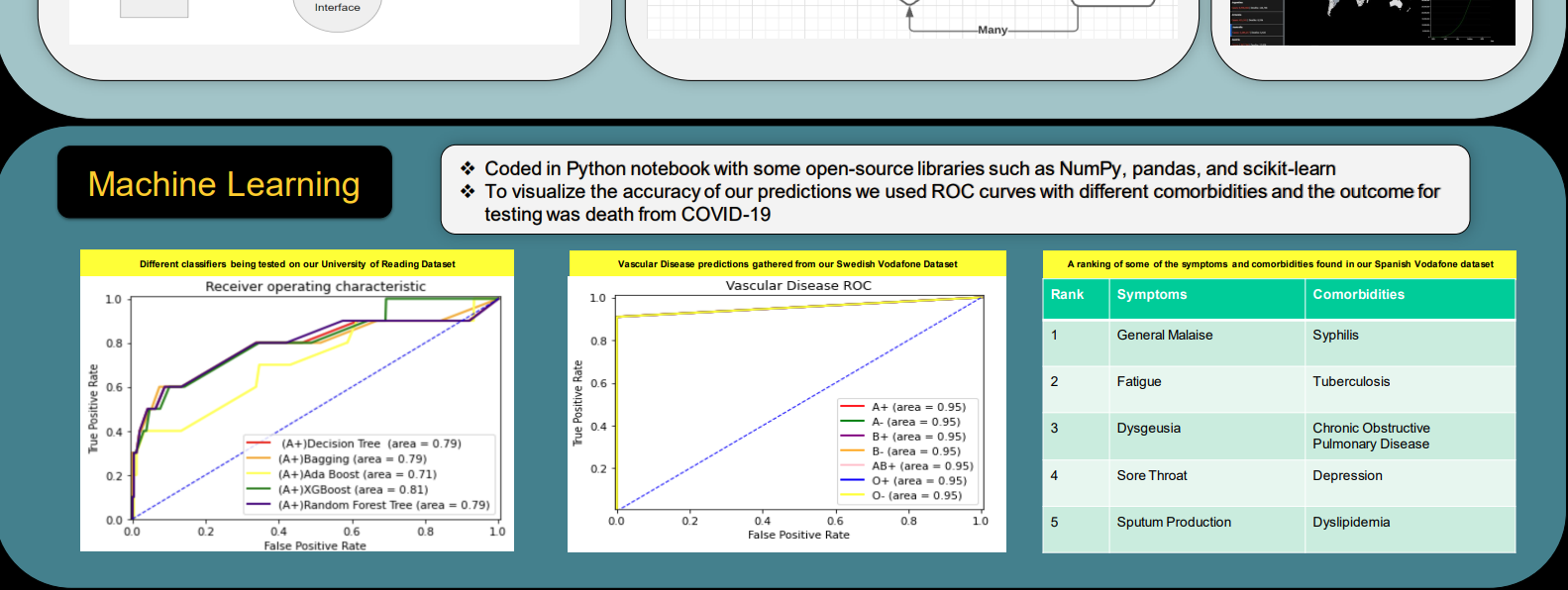 7
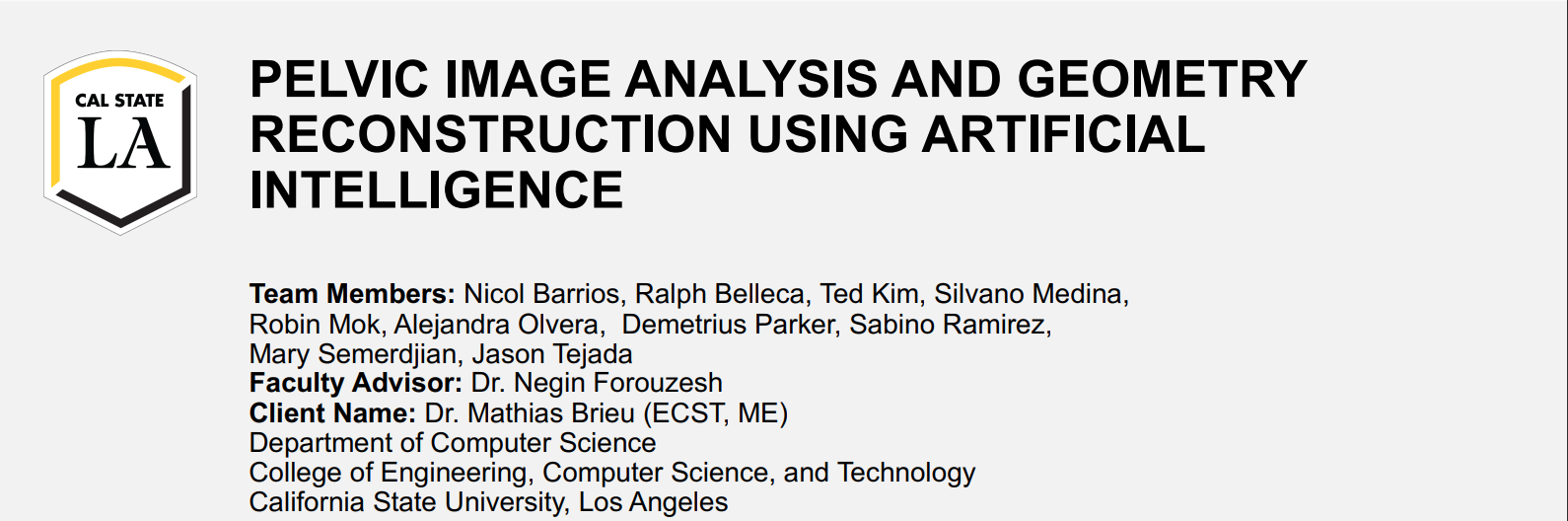 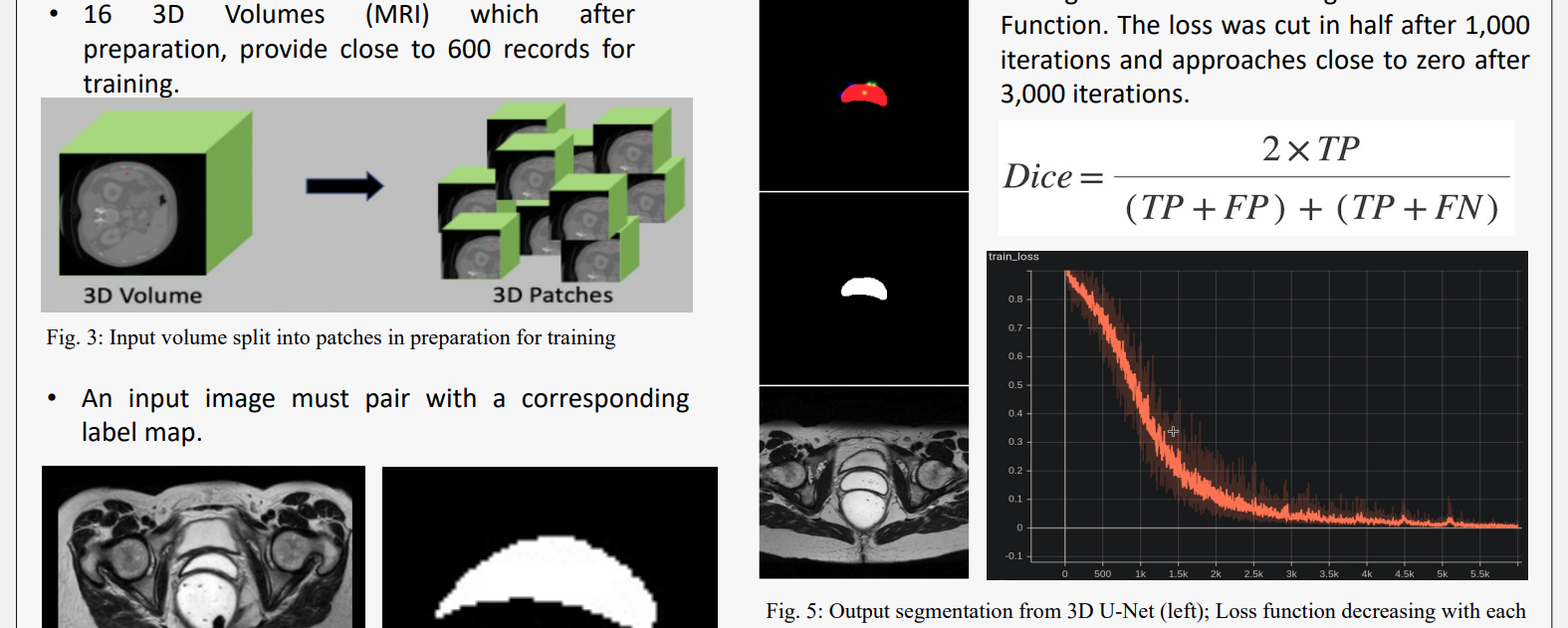 8
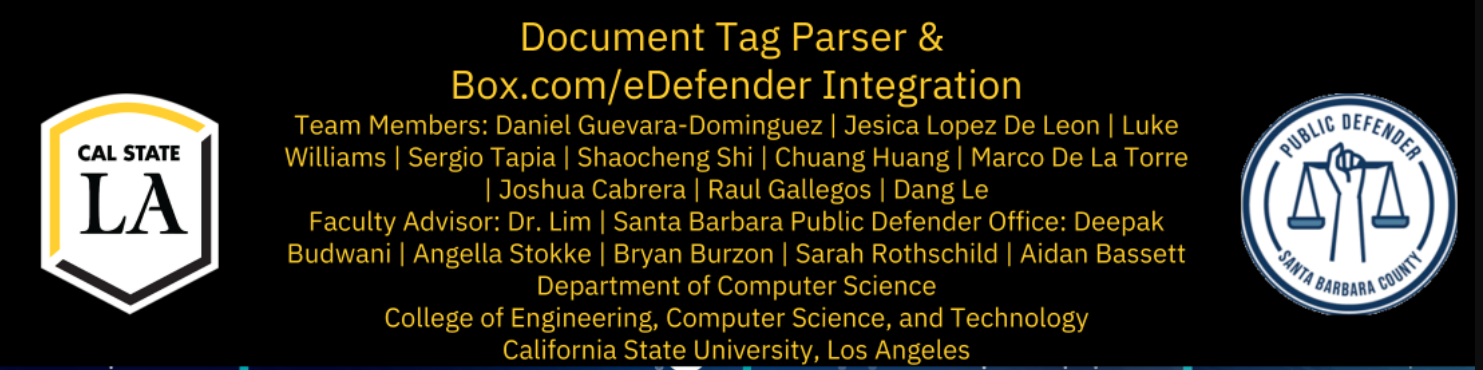 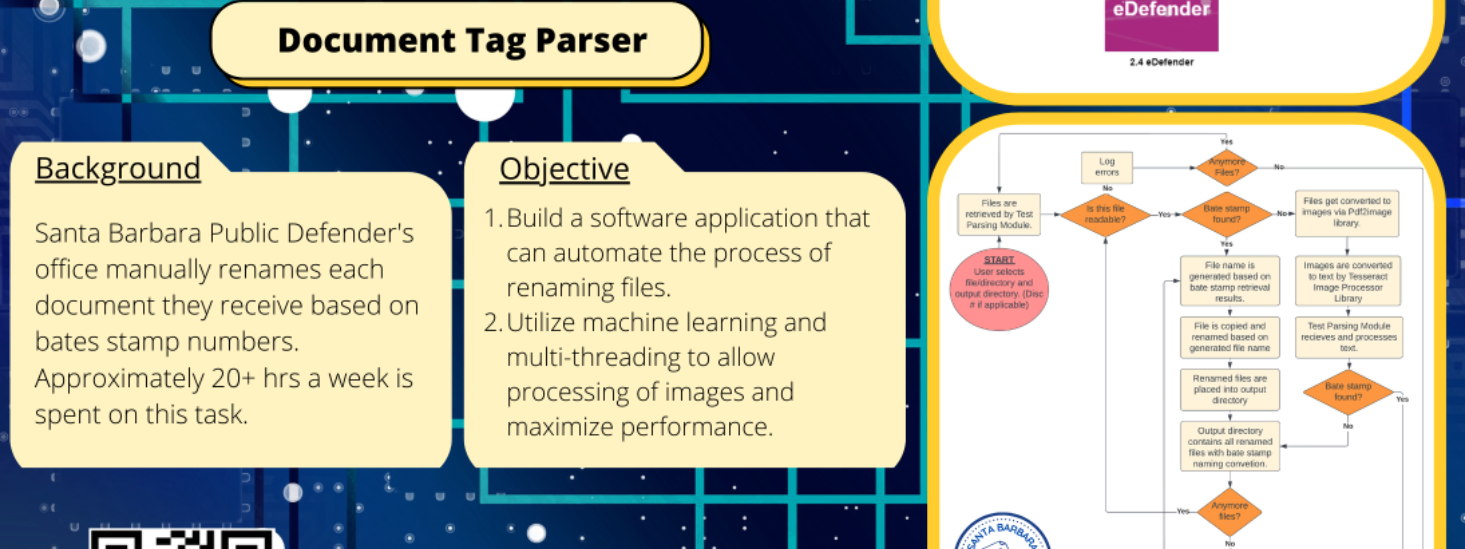 9
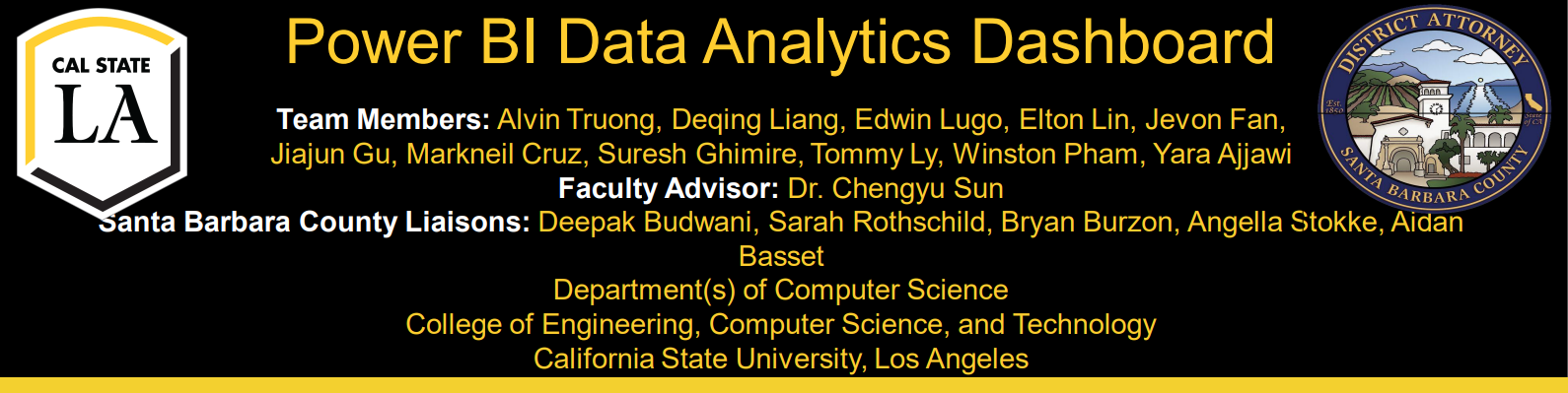 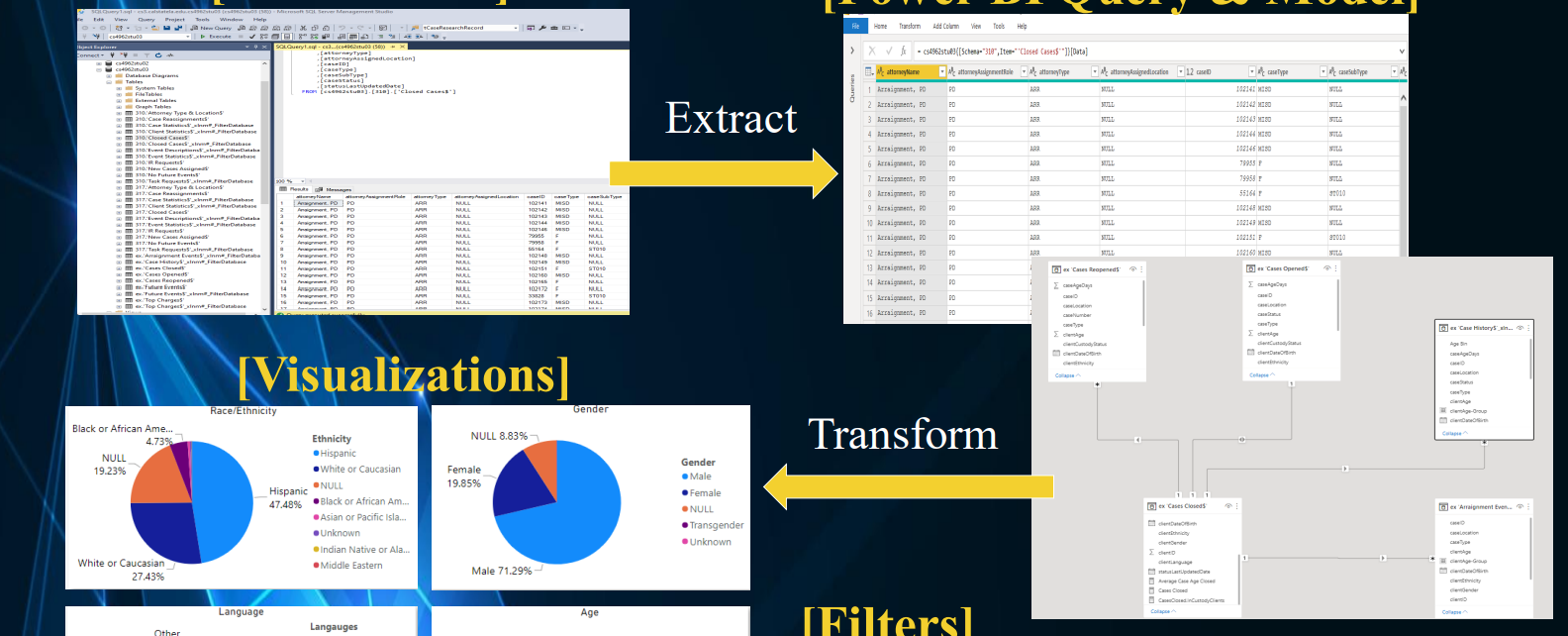 10
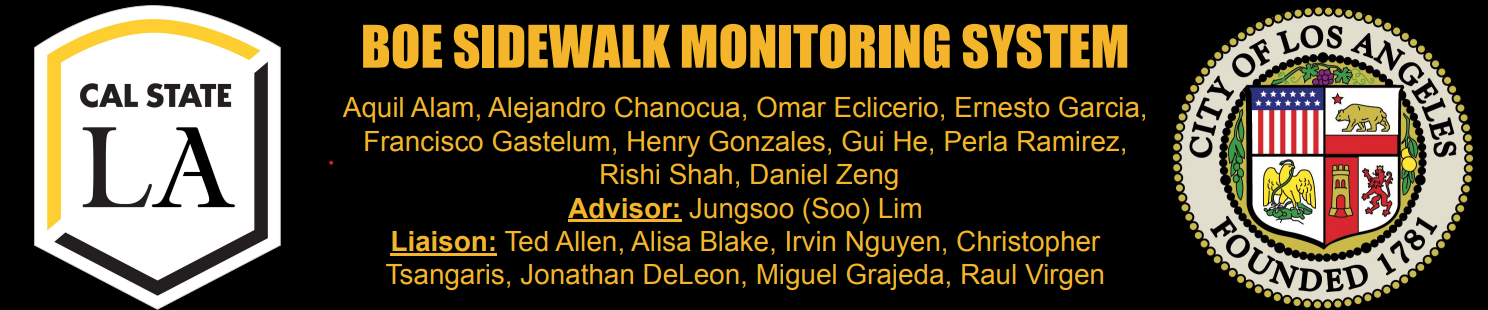 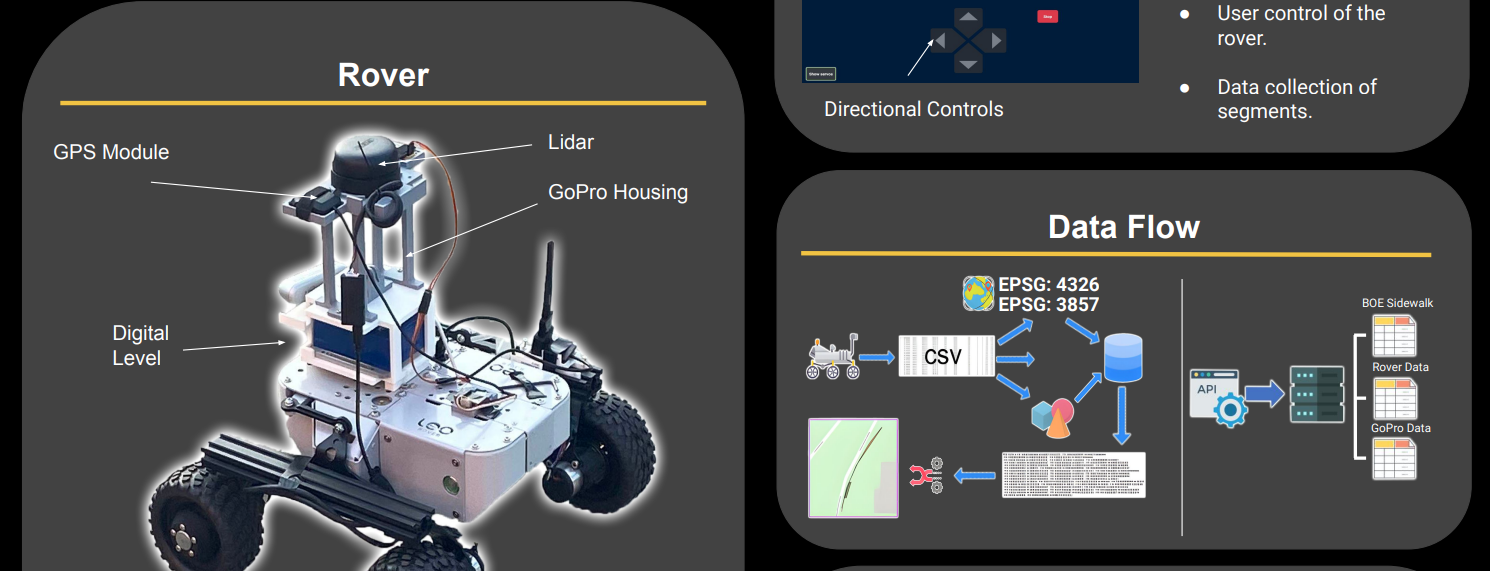 11
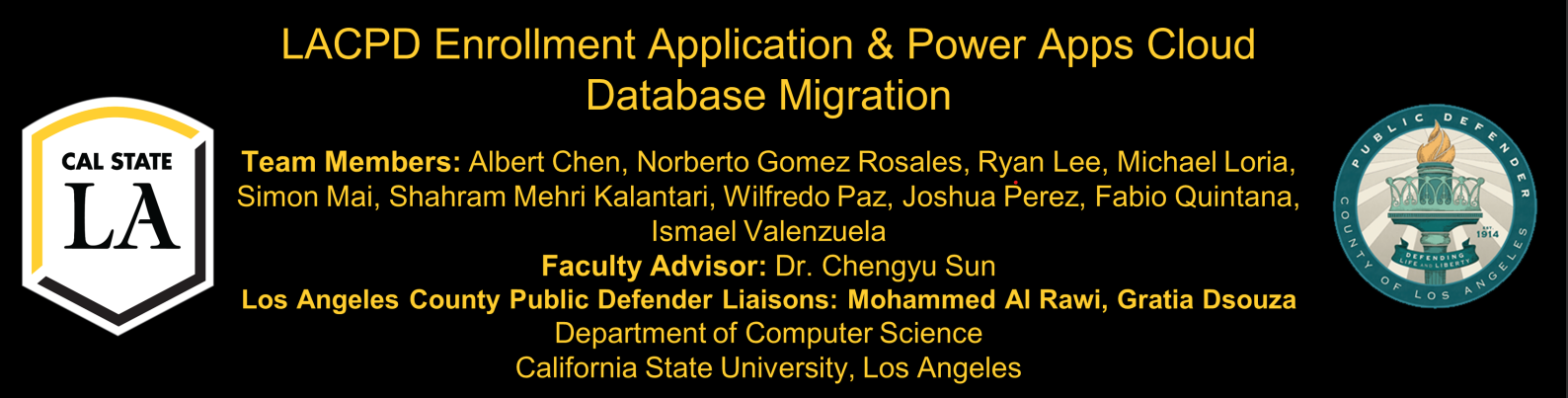 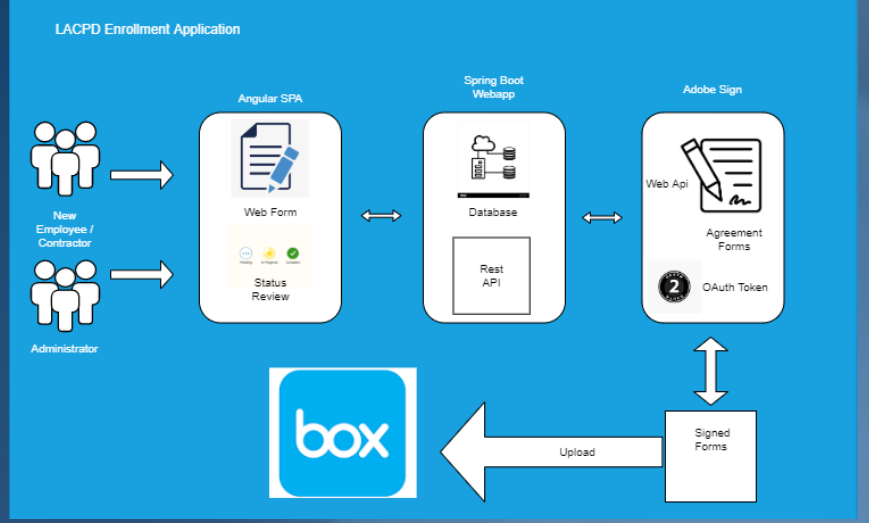 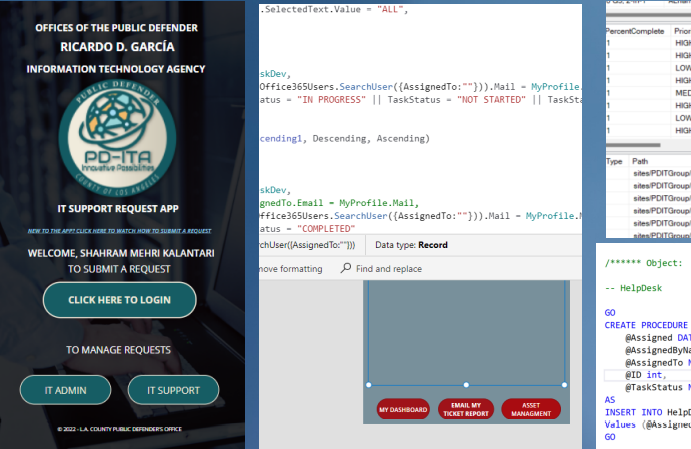 12
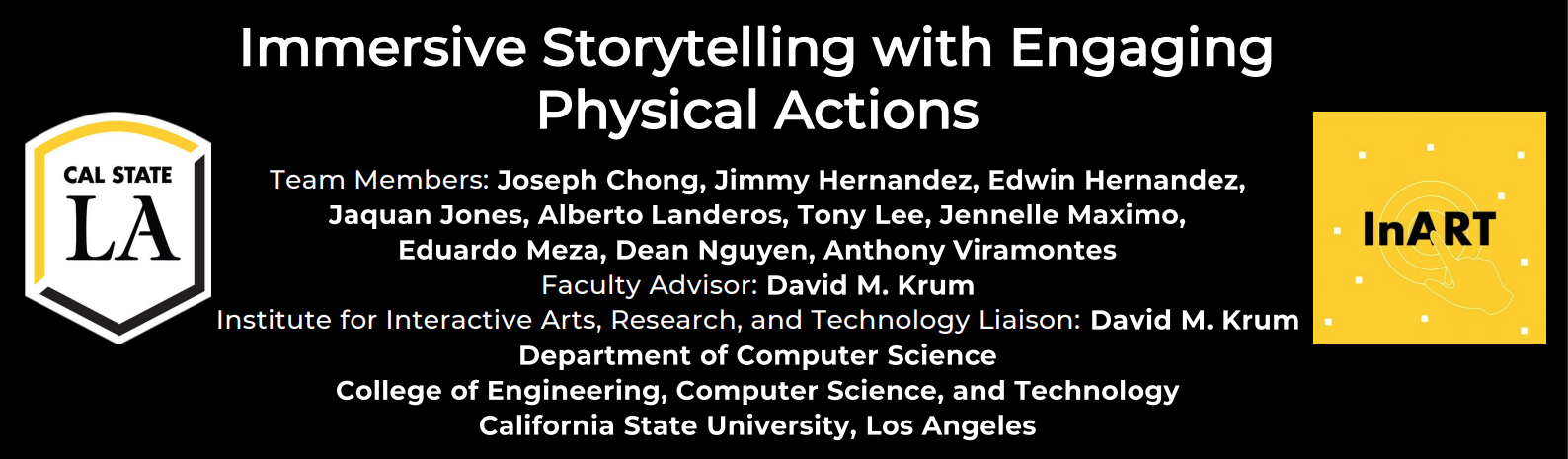 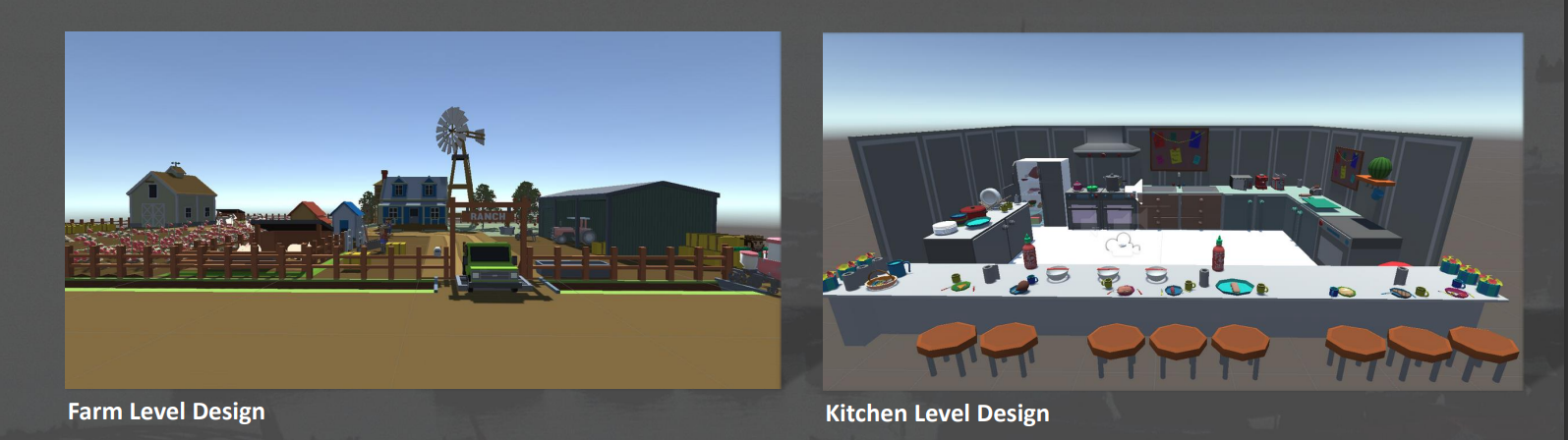 13
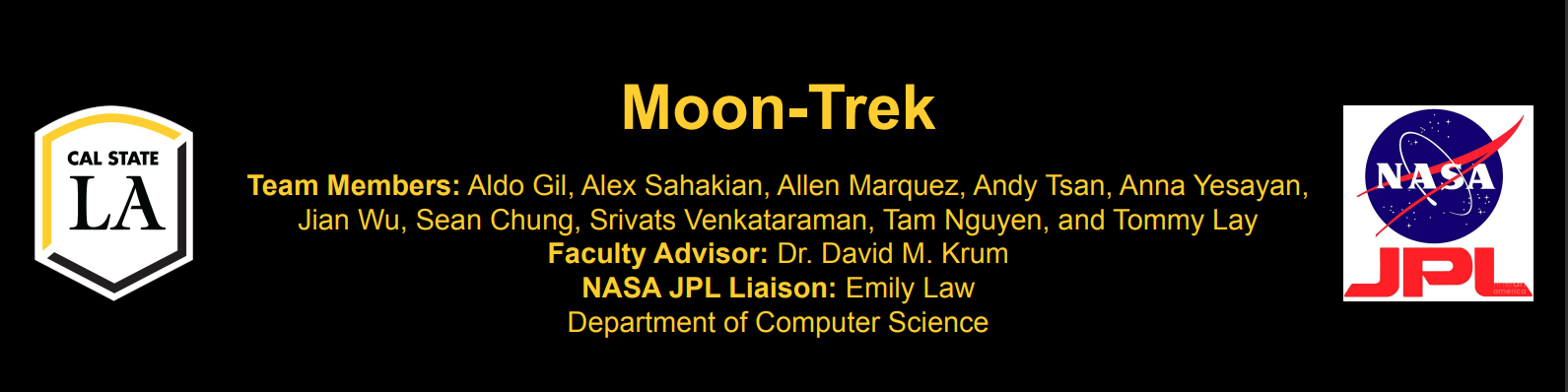 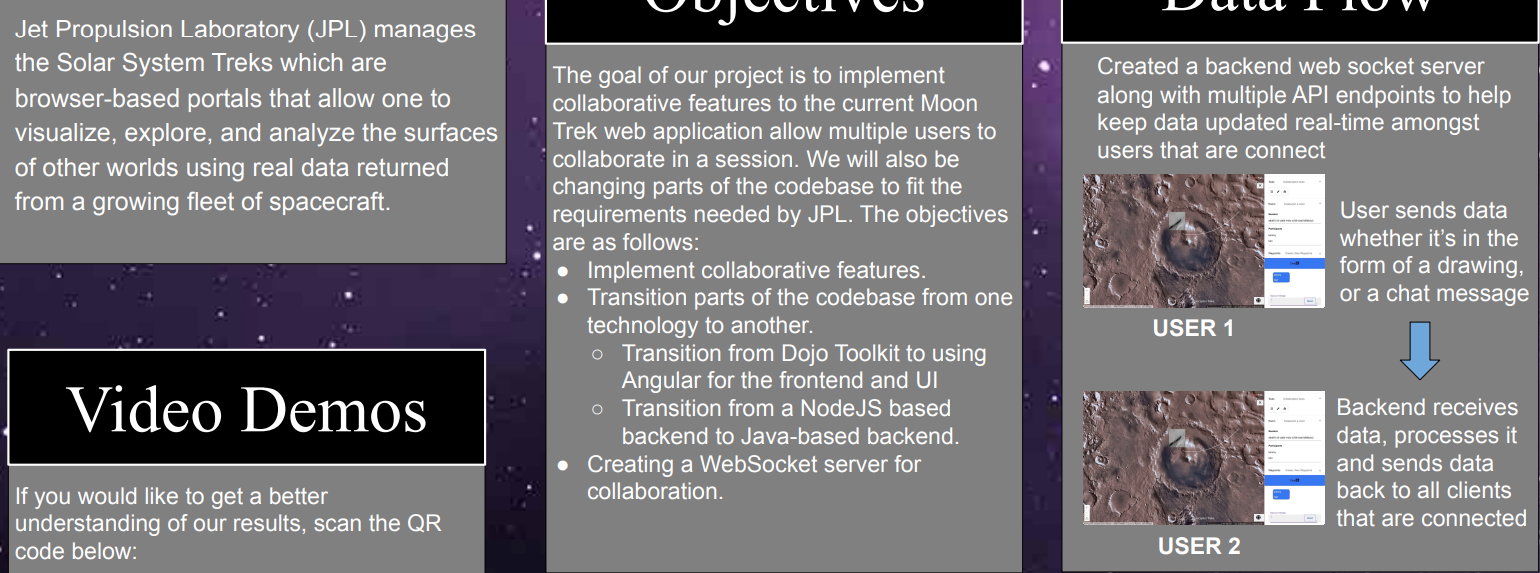 14
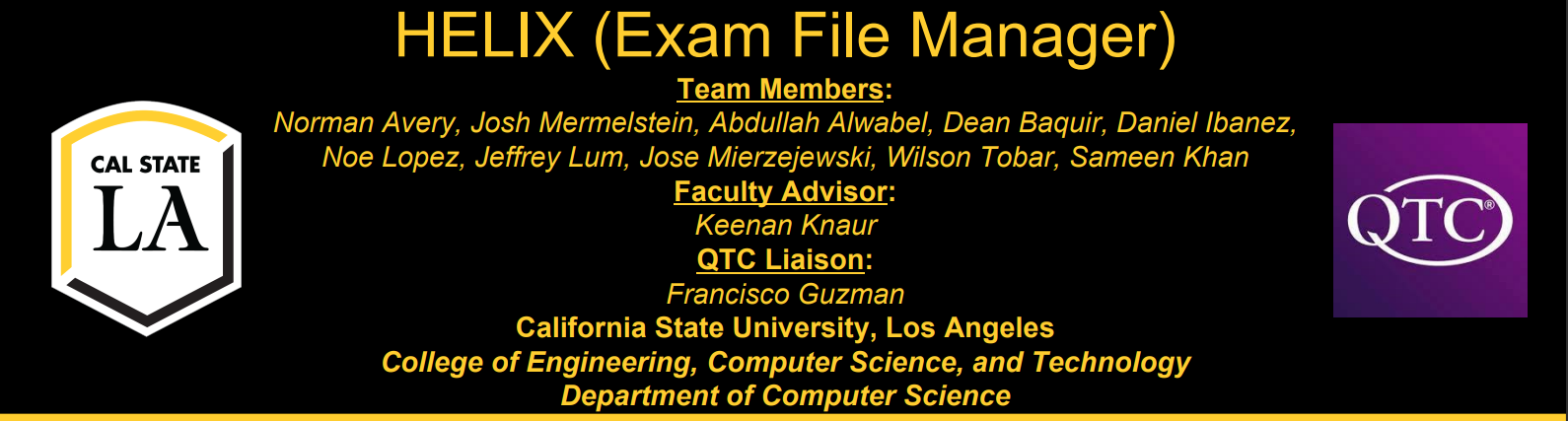 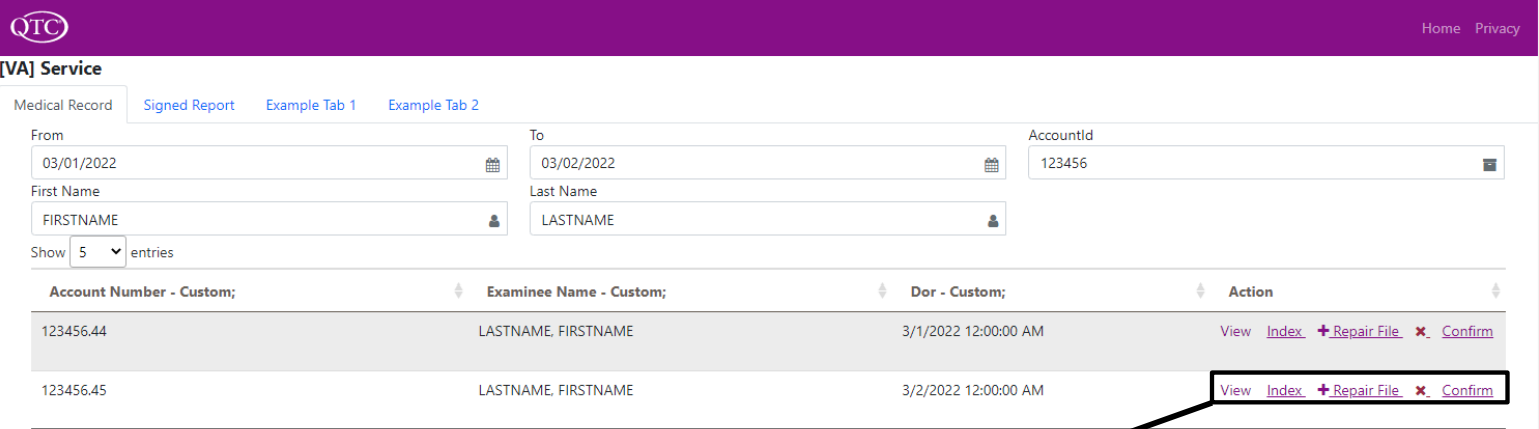 15
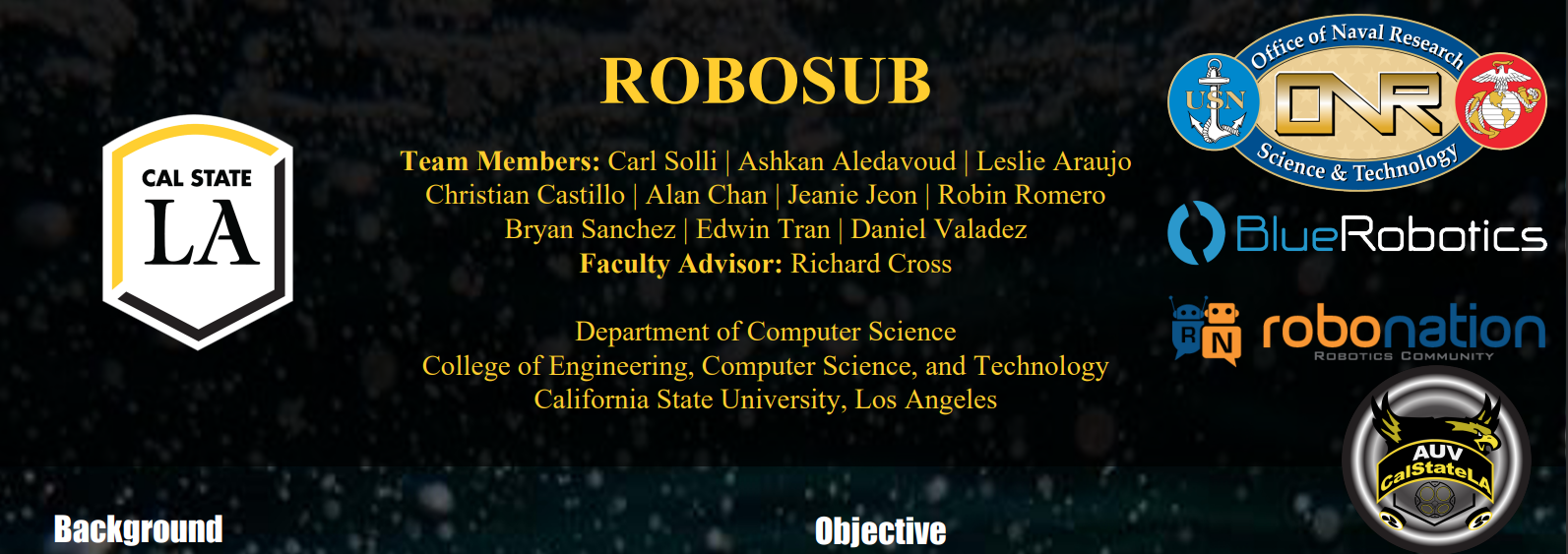 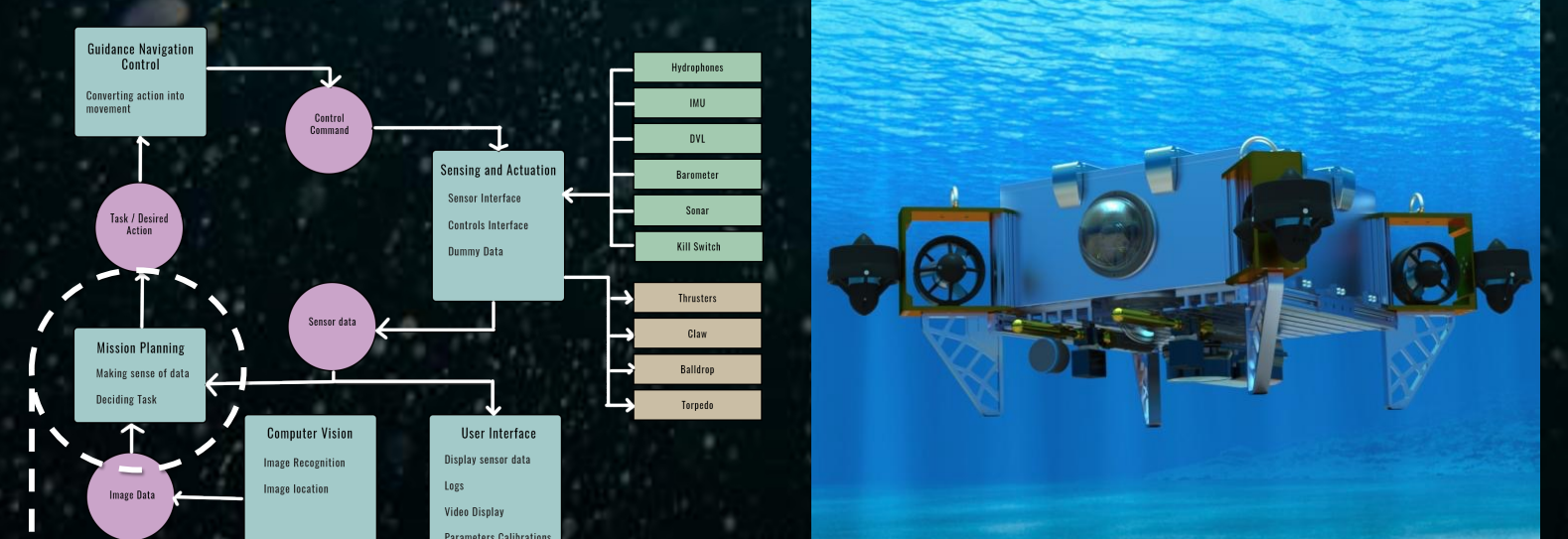 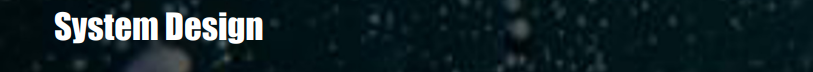 16
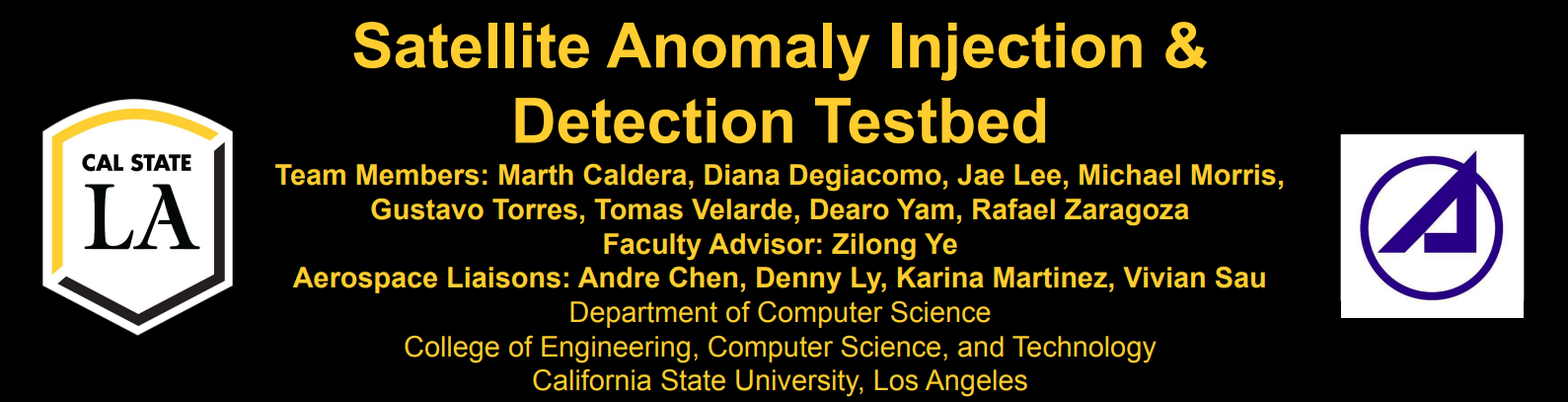 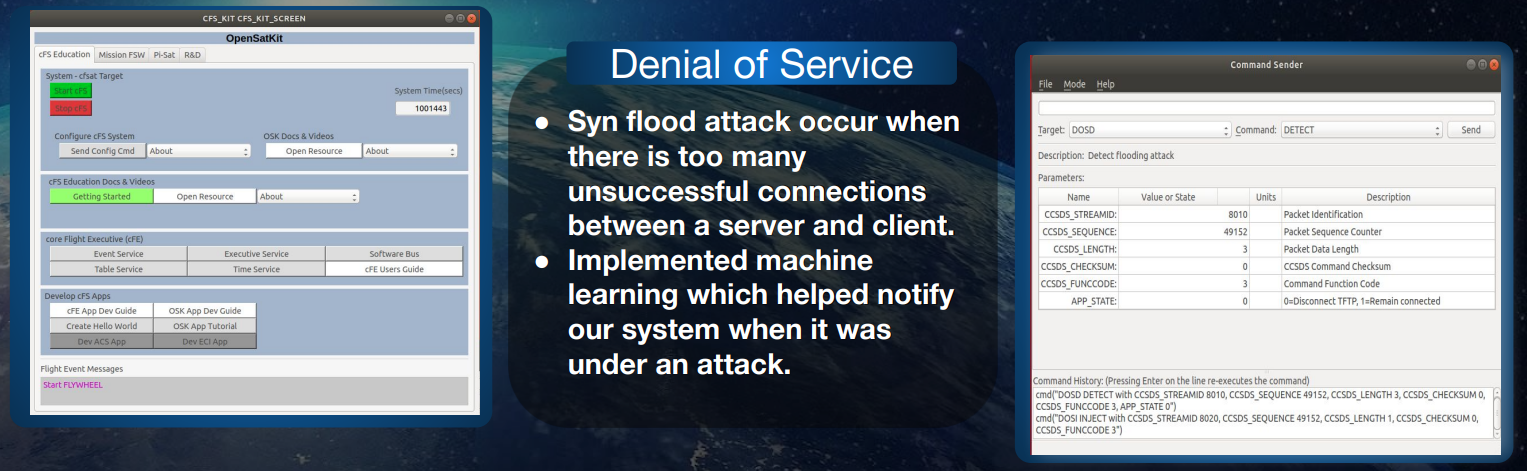 17
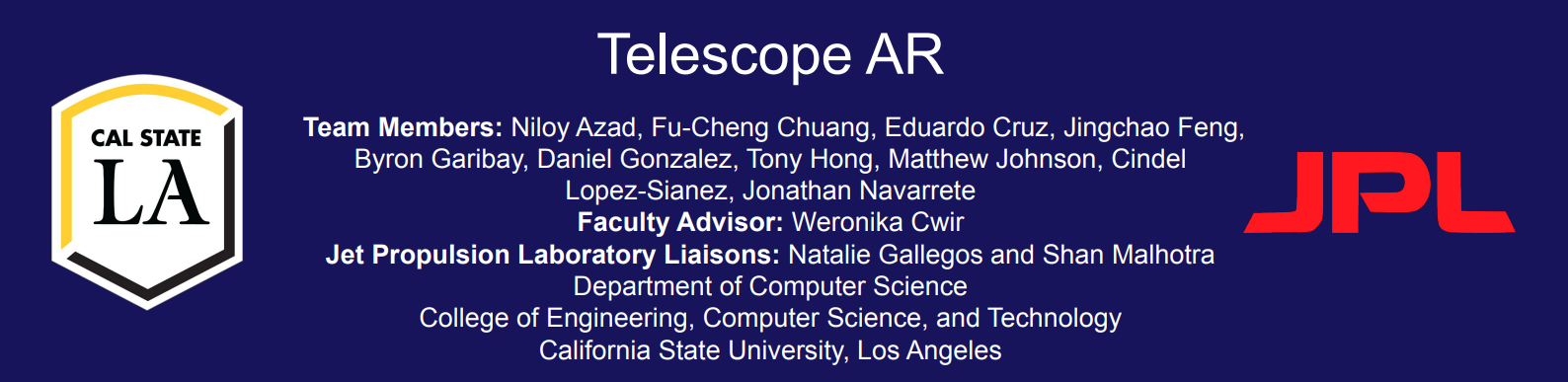 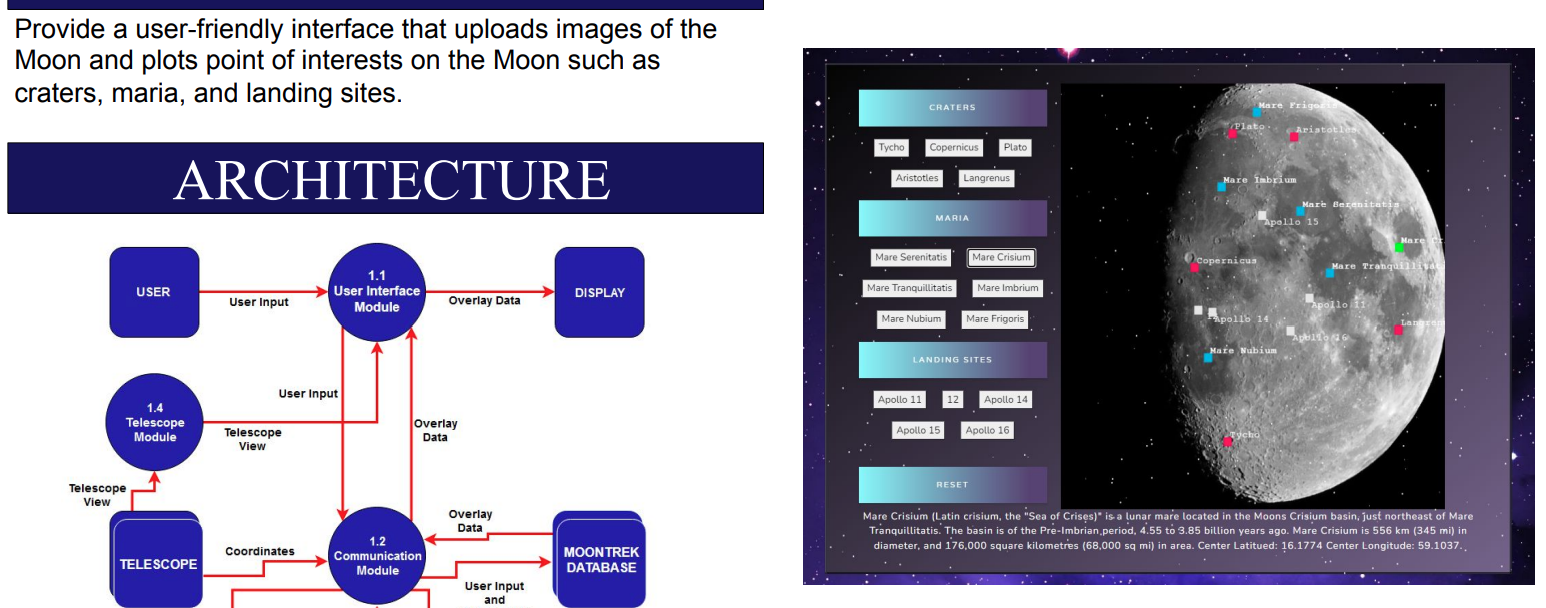 18
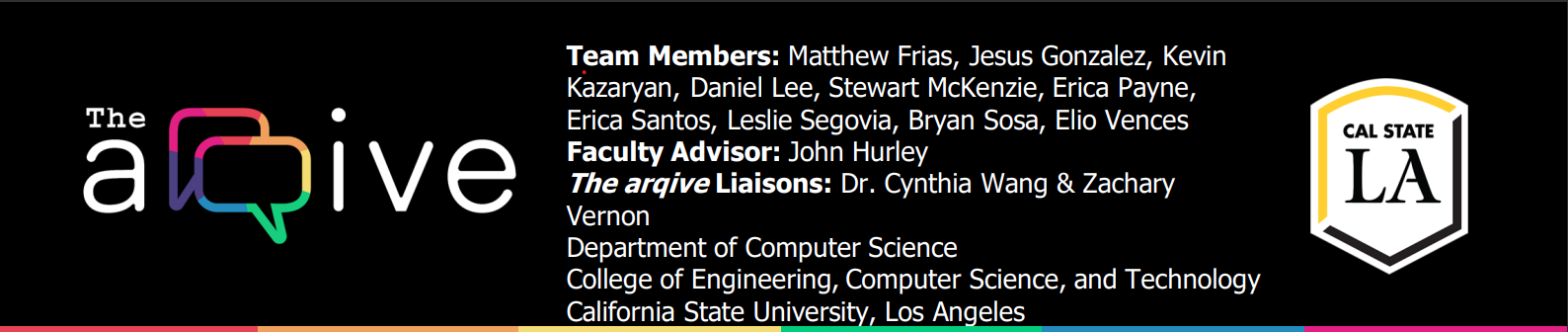 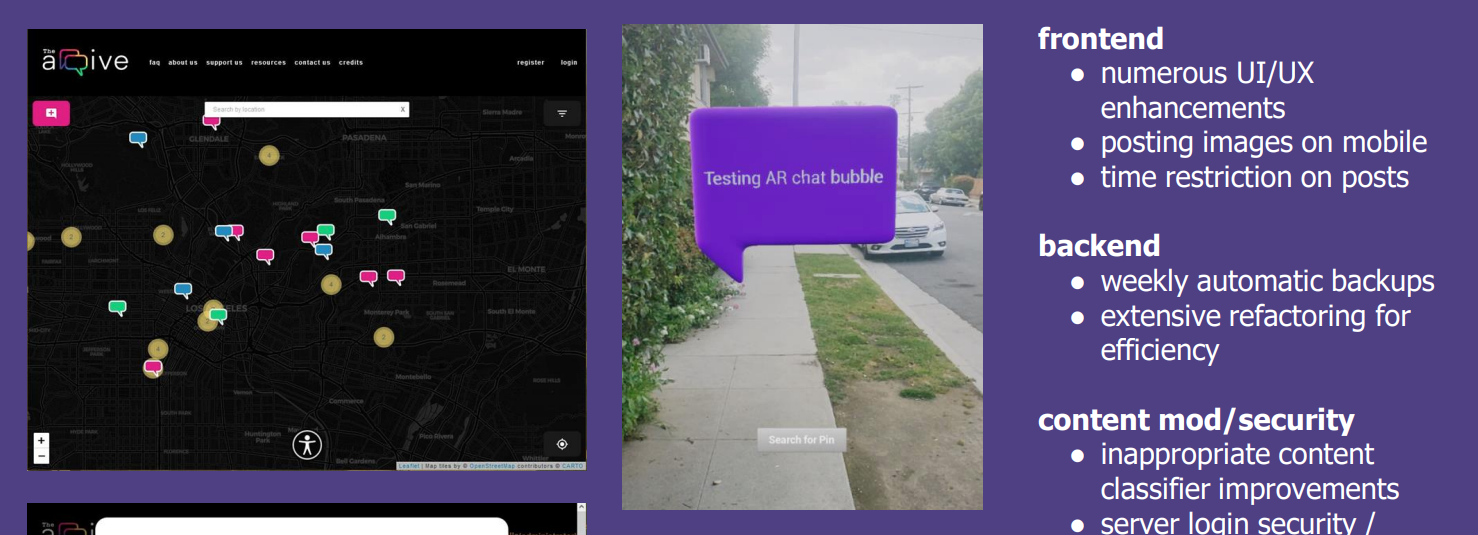 19
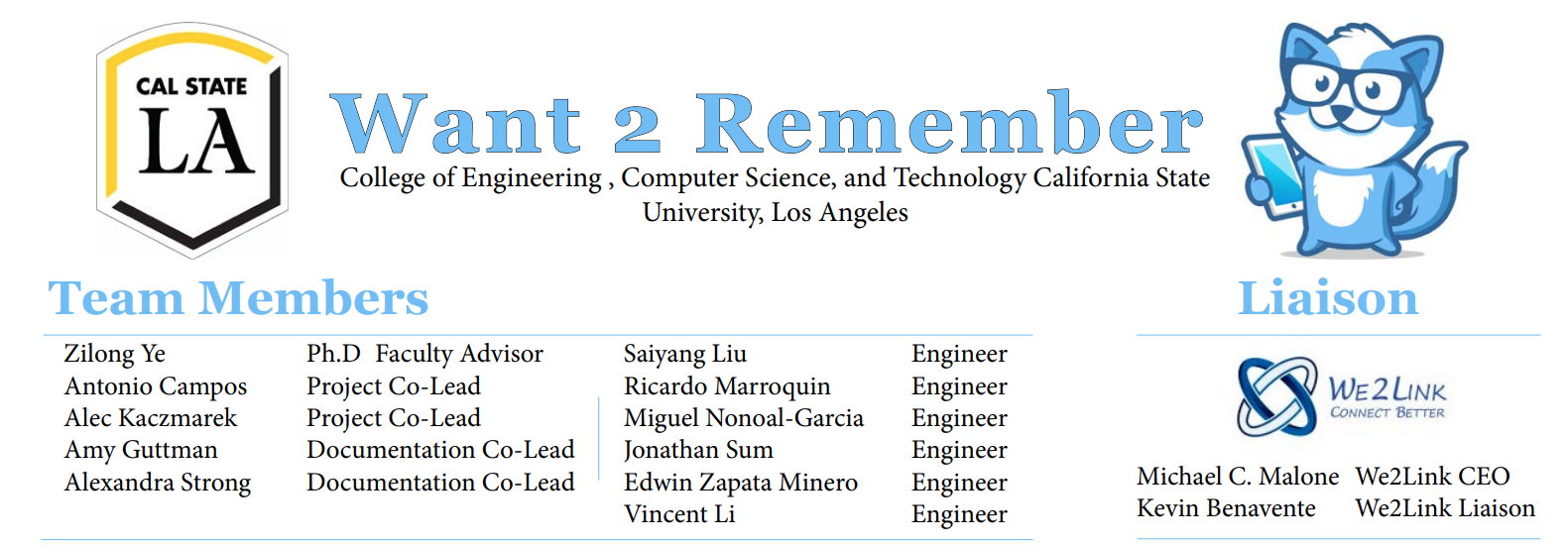 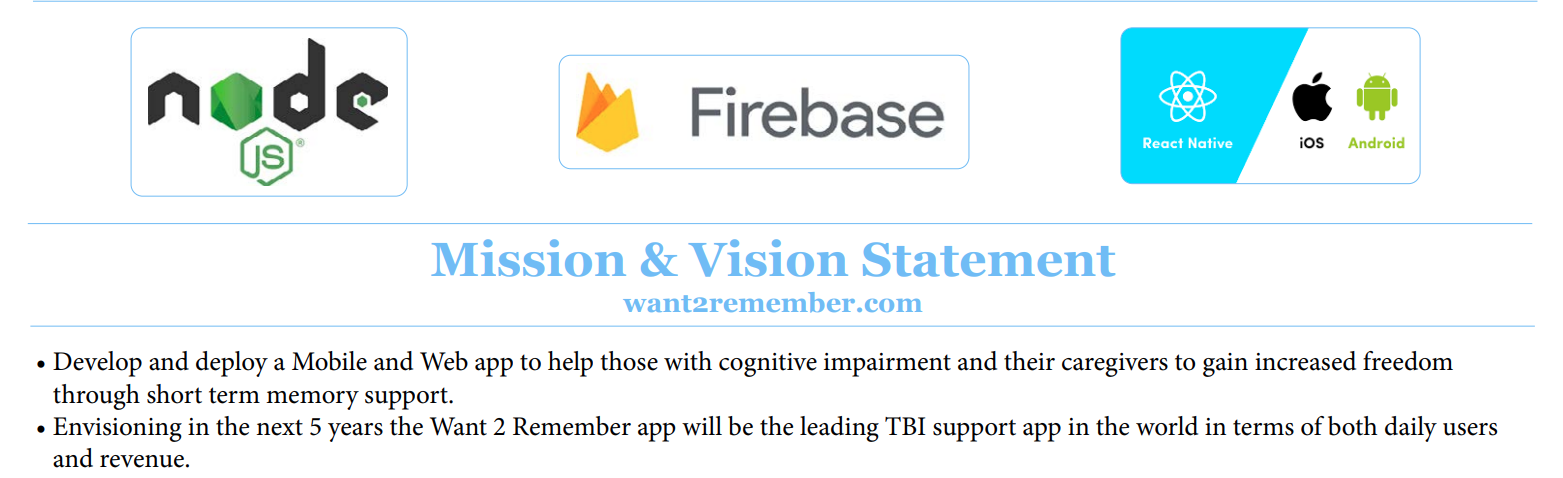 20
Also, Special Thanks to
CS IAB members
Future sponsors
Alumni
Industry guests
Students, families and friends
21
Special Recognition
Outstanding Graduating Students (Class of 2022)

Undergraduate Student(s)
Outstanding Undergraduate Students
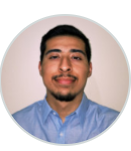 Daniel Gonzalez






Ralph Christian Belleca
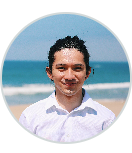 Welcome Message
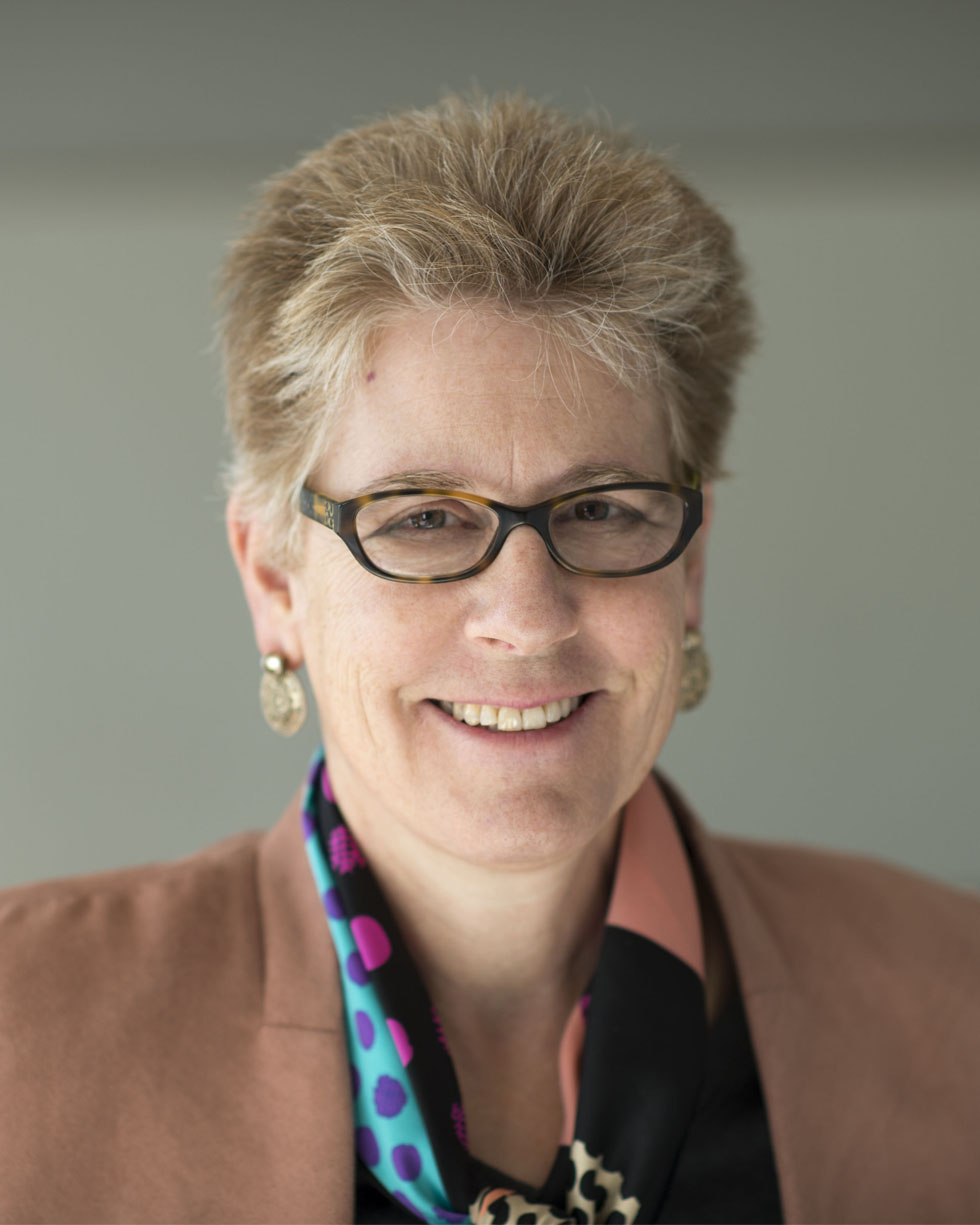 Emily Allen, PhD
Dean, College of Engineering, Computer Science, and Technology
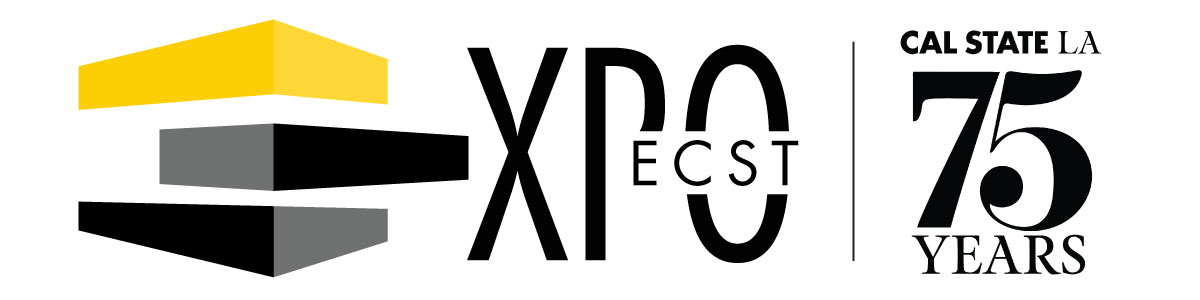 CS Presentation Sessions: 10:00AM-12:00 PM
Afternoon Schedule (after Presentation Sessions)
12:00 p.m – 12:30 p.m.		Group Photos
Take project group photos with your colleagues, sponsors, and faculty advisors

12:30 p.m – 01:30 p.m. 		Lunch, Networking, & Posters (ECST Courtyard)
Pick up lunch outside your presentation room
Walk to the ECST building. Tables are set in the ECST Courtyard.
Posters: Pick up your team’s poster in ET C159 and display in the ECST Courtyard
27
Next Year Sponsorship
E. Kang 	eykang@calstatela.edu

C. Sun		csun@calstatela.edu

J. Lim		jlim34@calstatela.edu
~170 Students
17-18 Projects
Thank you and enjoy presentations
29